Картотека загадок по лексической теме 
«Домашние птицы»
Подготовила – Волошина З.П.
воспитатель высшей квалификации
Санкт-Петербург ГБДОУ № 17 Кировского района
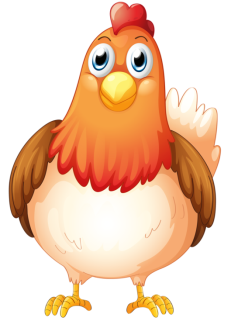 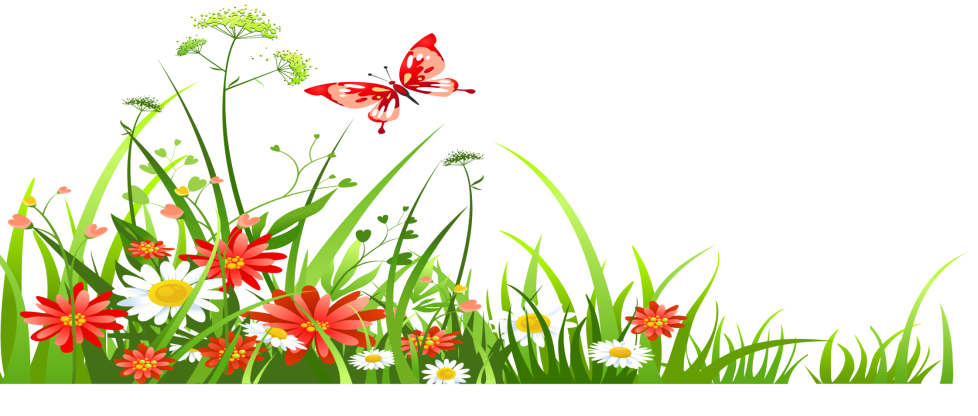 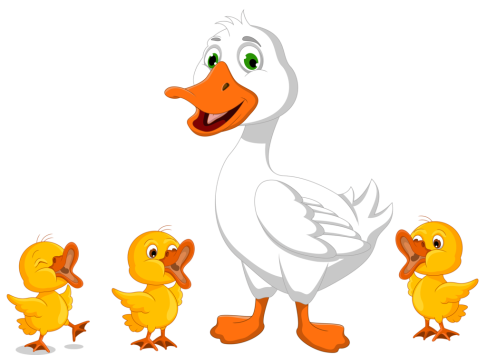 Кто так заливисто поёт
О том, что солнышко встаёт?

Всех я вовремя бужу,
Хоть часов не завожу.

Не ездок , а со шпорами,
Не будильник, а всех будит.

Хвост с узорами,
Сапоги со шпорами.

Он в мундире ярком.
Шпоры для красы.
Днём он – забияка,
Поутру – часы.
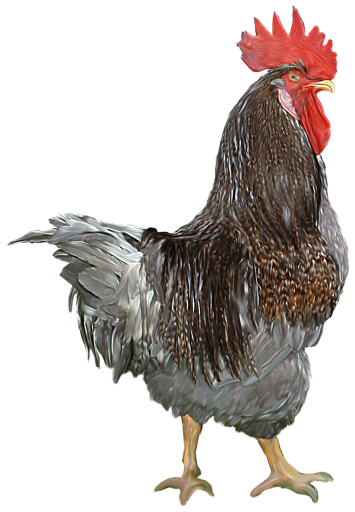 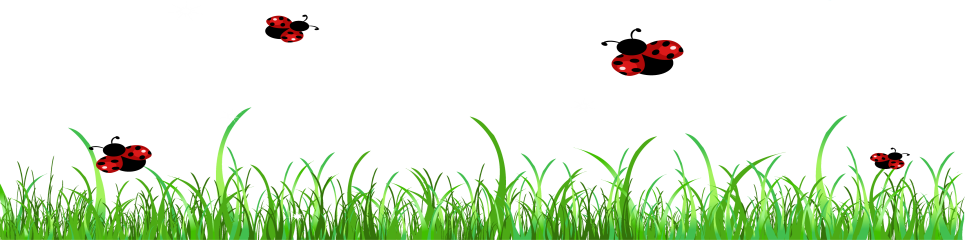 У матери двадцать деток,
Все детки – однолетки.

Квохчет, квохчет,
Детей созывает,
Всех под крыло собирает.

Явился в желтой шубке:
- Прощайте, две скорлупки.
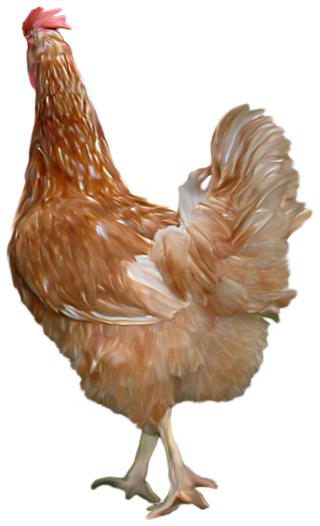 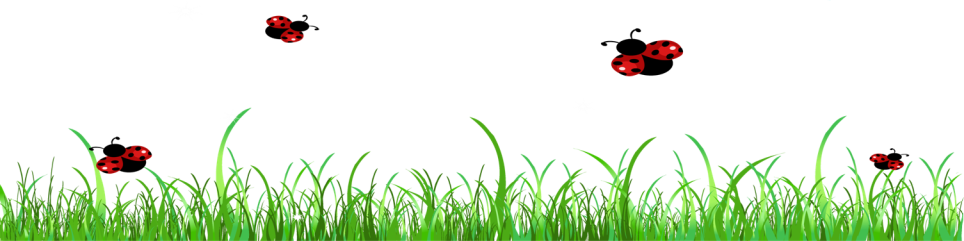 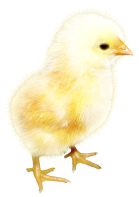 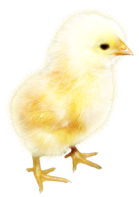 Красные лапки
Щиплет за пятки,
Беги без оглядки.

Белые хоромы,
Красные подпоры.

Бел, как снег,
Надут, как мех,
На лопатах ходит,
Рогом ест.

Крылатый, горластый –
Красные ласты.

В воде купался
А сух остался.

По лужку он важно бродит,
Из воды сухим выходит,
Носит красные ботинки,
Дарит мягкие перинки.
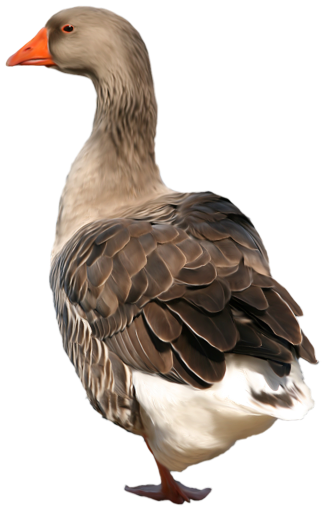 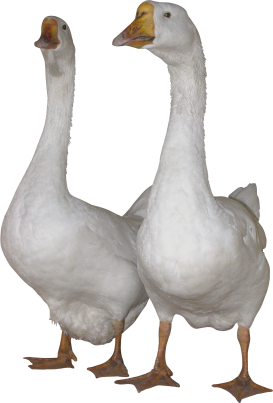 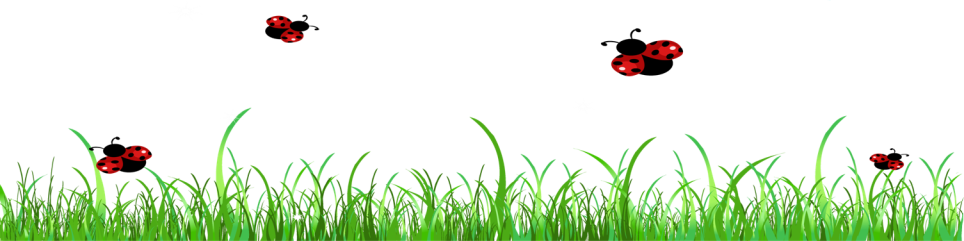 Распускает хвост павлином,
Ходит важным господином,
По земле ногами - стук,
Как зовут его - ...
(Индюк)
Важно по двору ходил 
C острым клювом крокодил, 
Головой весь день мотал, 
Что-то громко бормотал. 
Только это, верно, был 
Никакой не крокодил, 
А индюшек лучший друг. 
Угадайте - кто?..
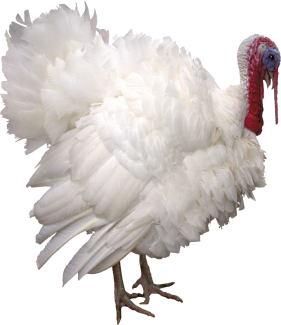 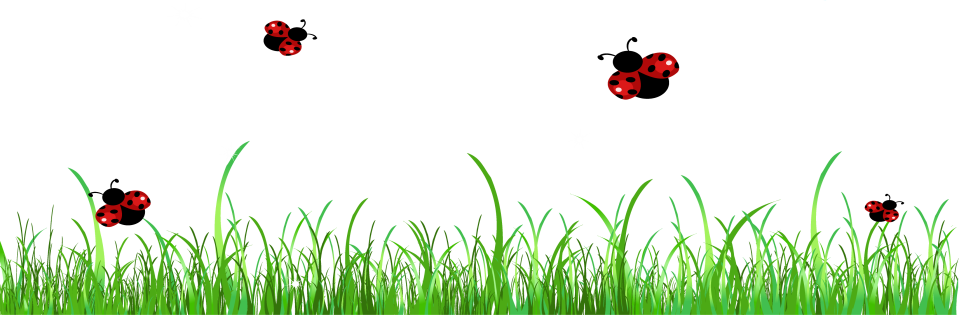 Вдоль по речке, по водице
Плывёт лодок вереница,
Впереди корабль идёт,
За собою их ведёт,
Вёсел нет у малых лодок,
А кораблик больно ходок.
Вправо, влево, взад, вперёд
Всю ватагу повернёт.

Пёстрая крякуша
Ловит лягушек.
Ходит вразвалочку,
Спотыкалочку.
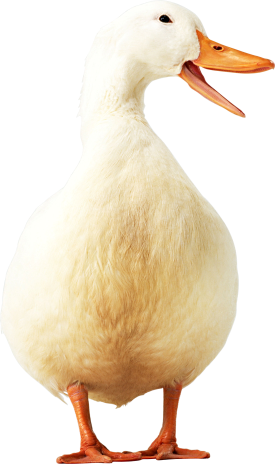 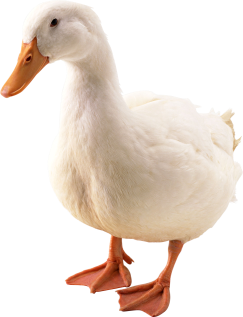 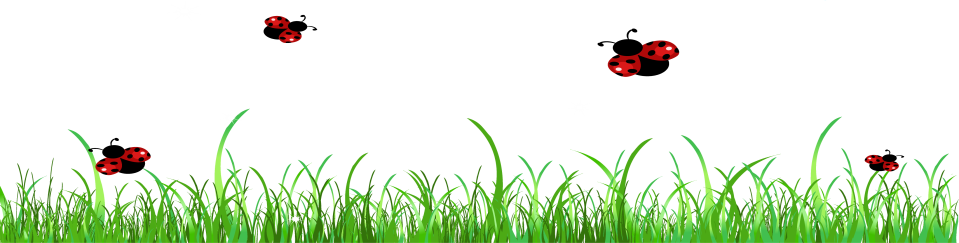